BARCELONA
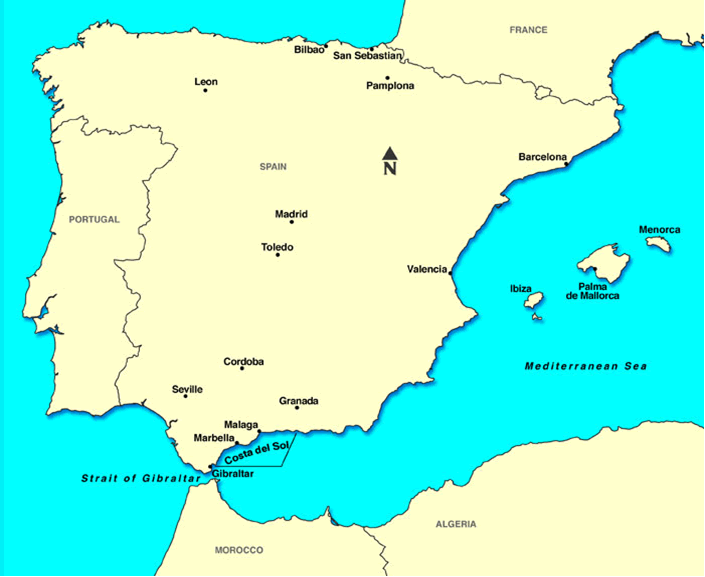 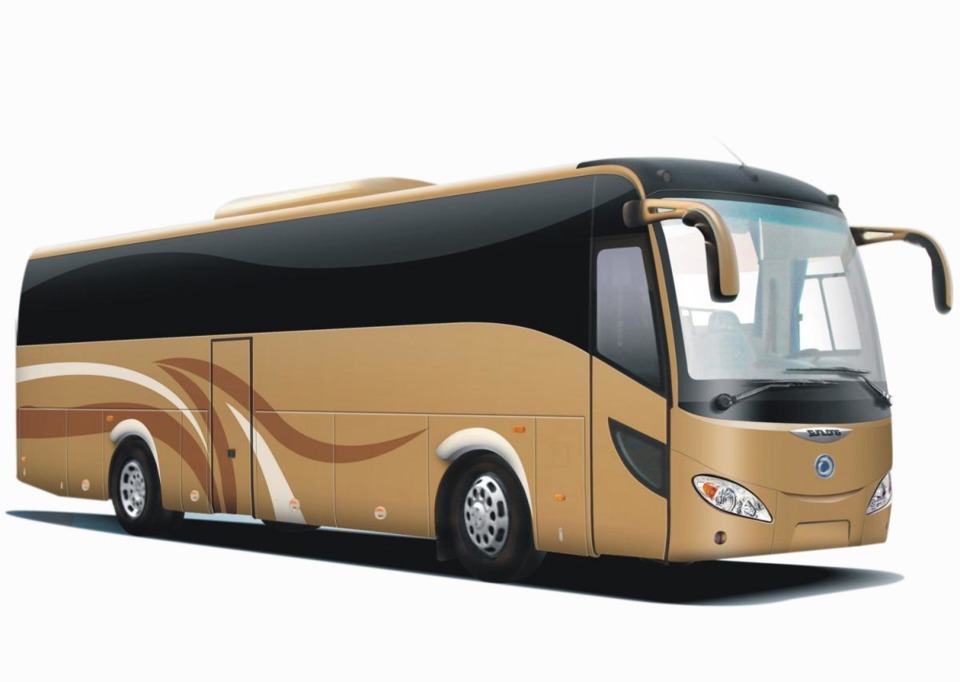 *Tarragona
Guided Sightseeing Tour in BARCELONA
Park Guell
La Sagrada Familia
Olympic Stadium
Casa Mila
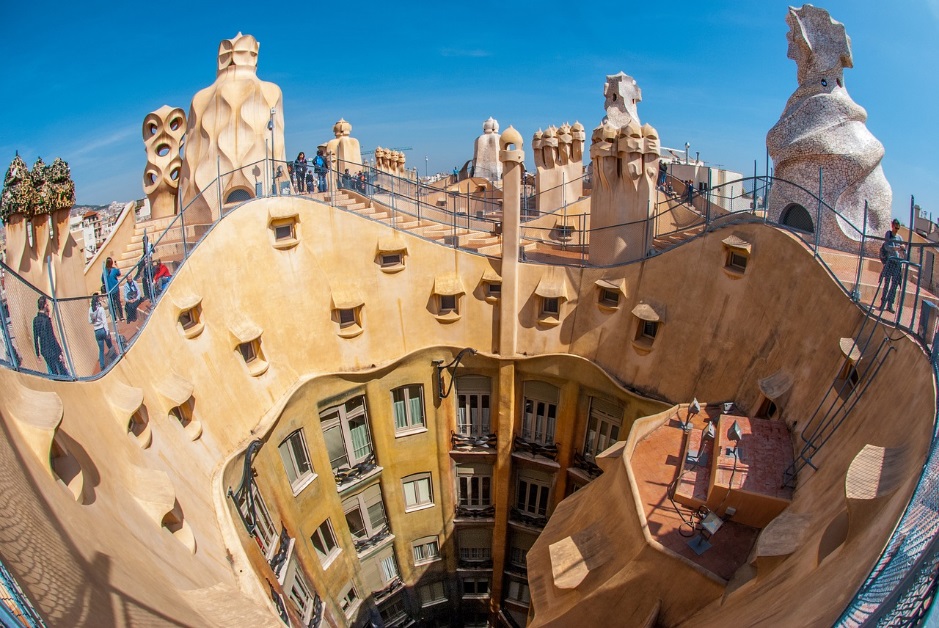